思いやりの年末年始を過ごしましょう
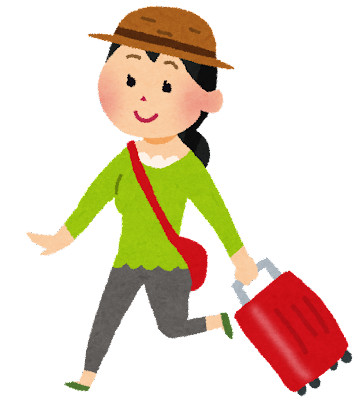 世界で感染拡大している 「オミクロン株」 が国内でも確認されています
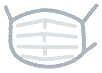 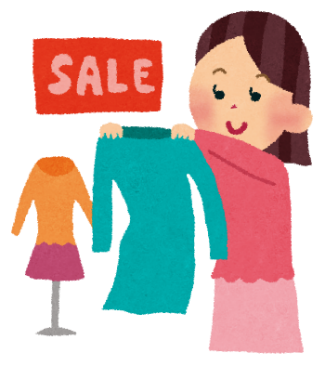 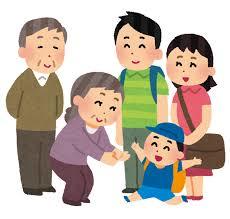 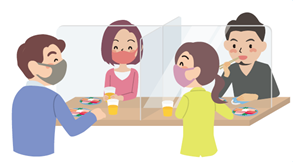 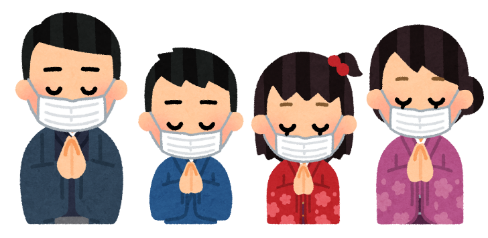 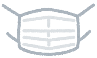 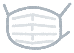 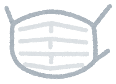 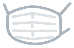 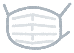 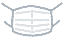 帰省
旅行
初詣
初売り
忘年会
“普段会わない人と集まる“  “いつも行かない所に出かける“
『年末年始』感染防止対策の徹底を！
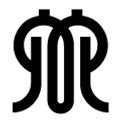 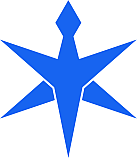 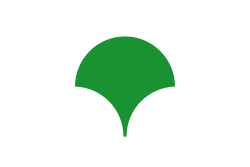 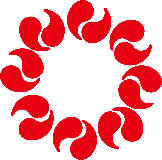 千葉県
埼玉県
東京都
神奈川県
基本的対策のさらなる徹底
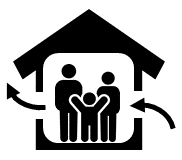 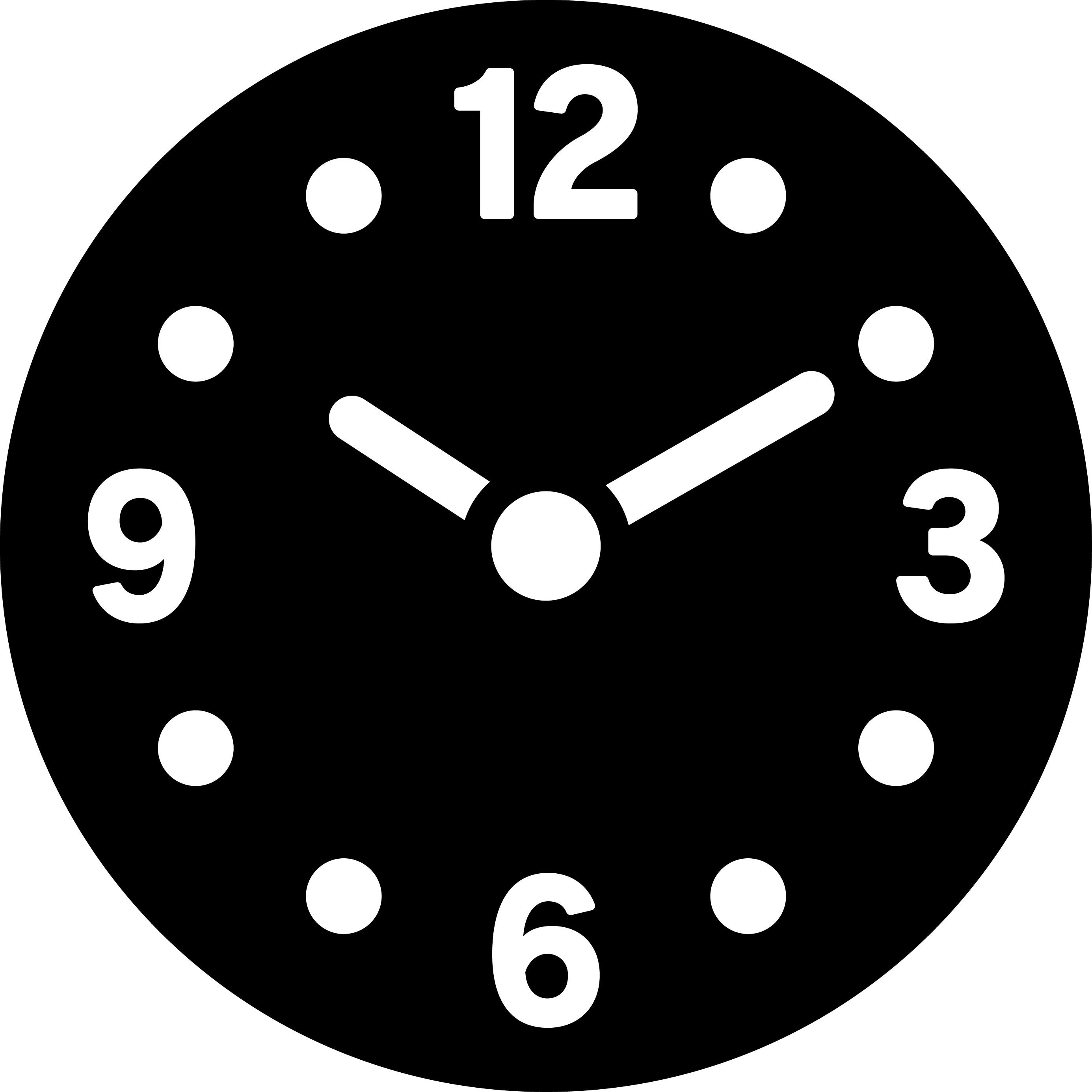 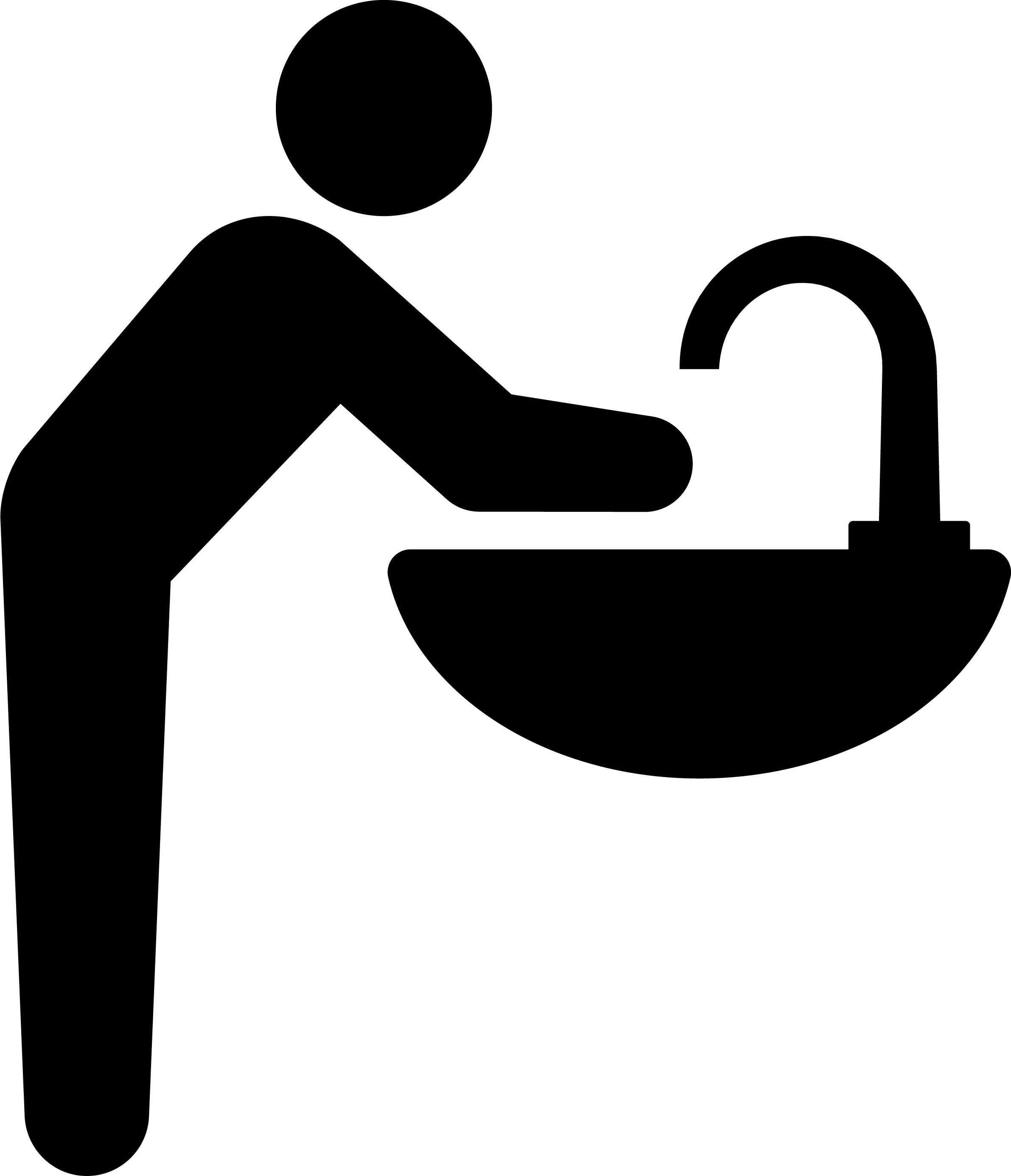 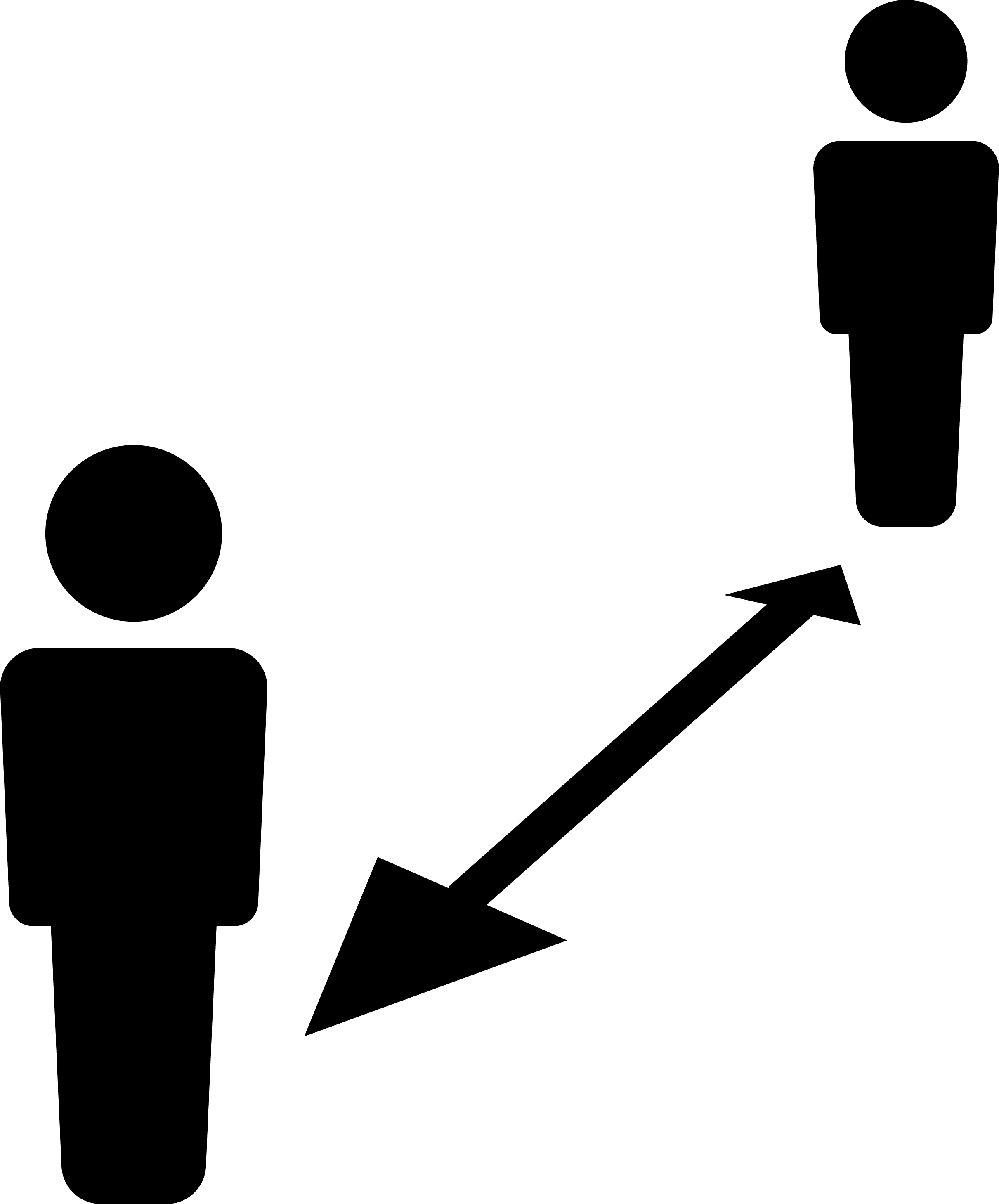 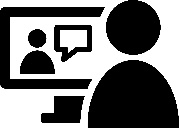 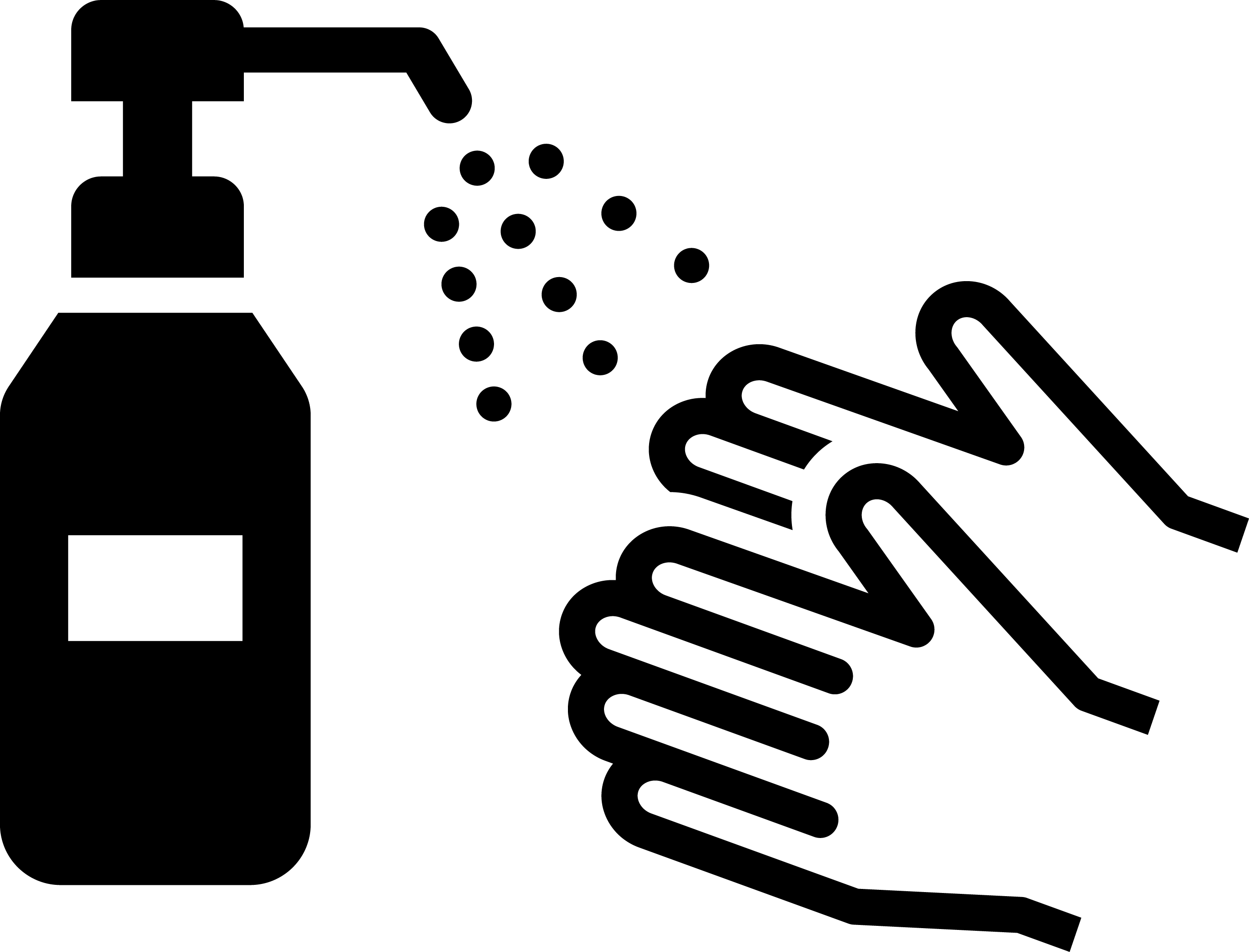 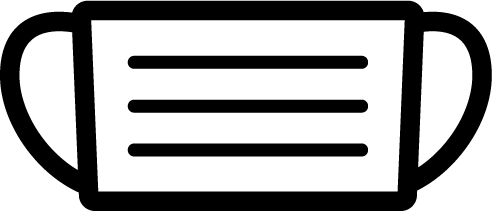 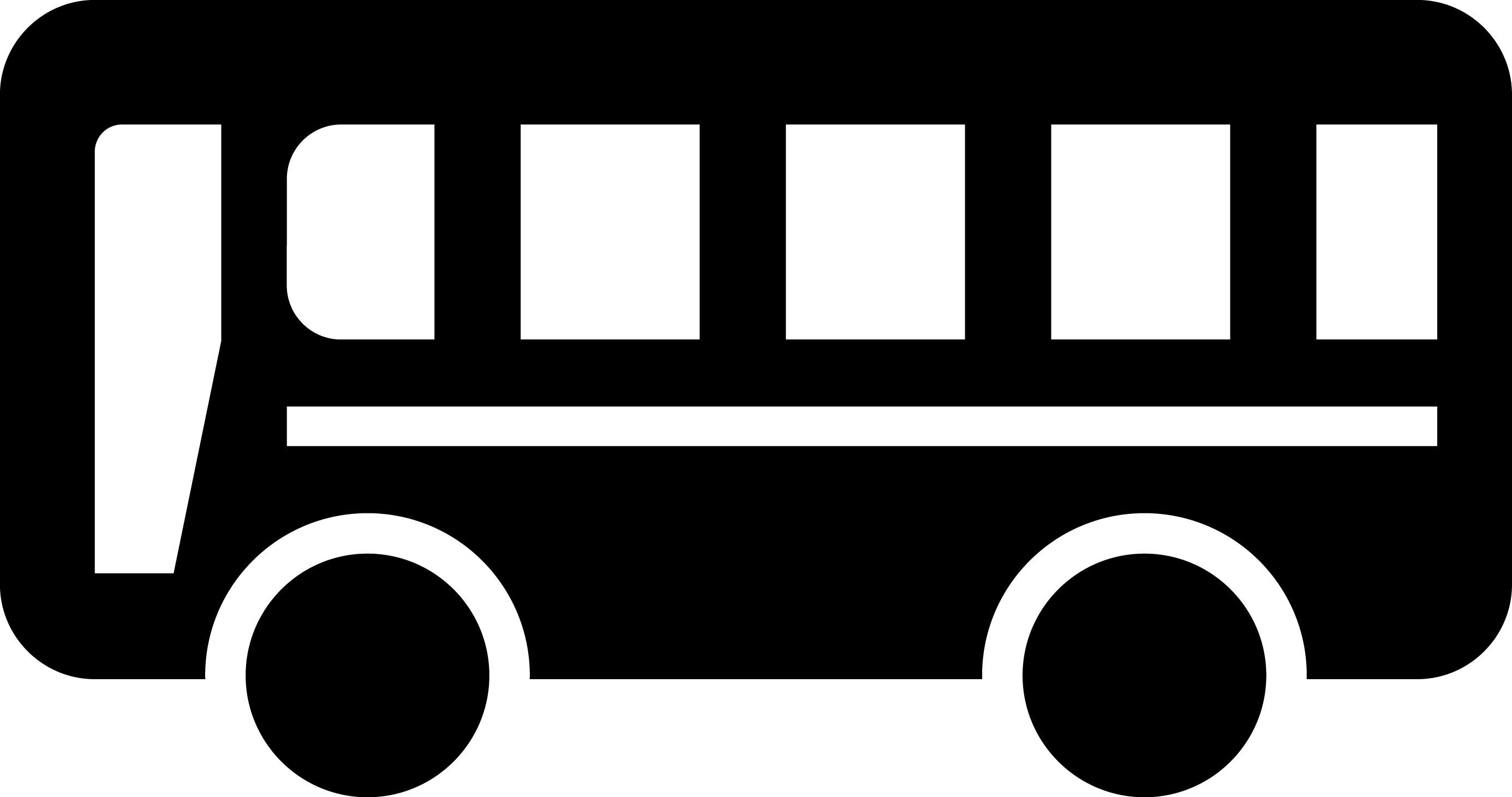 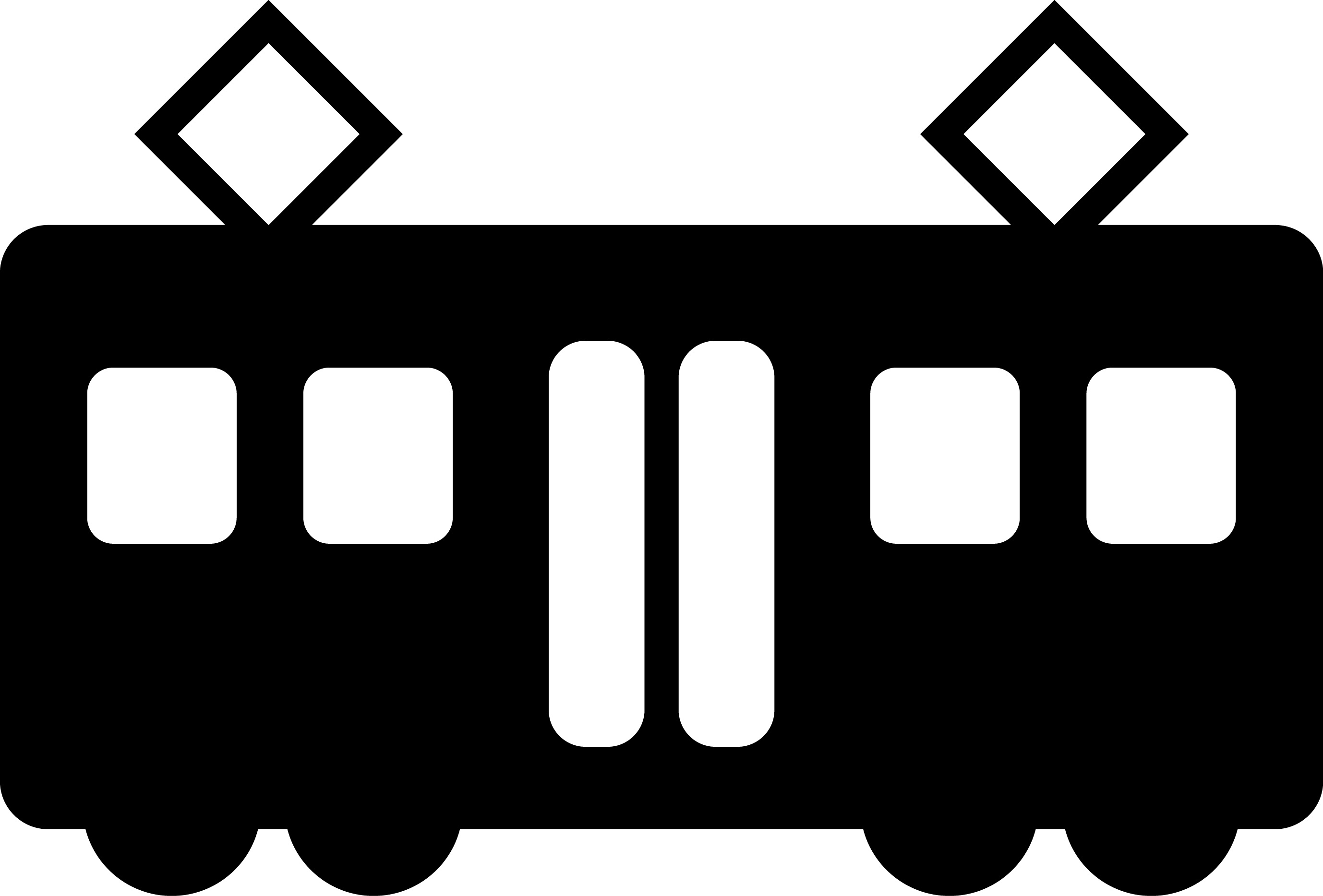 テレワークに取り組もう
マスクは正しく
着用しよう
距離をとろう
消毒しよう
換気しよう
時間をずらそう
手を洗おう
大切な人と集まることが多い年末年始は特に
✔   外出は 混雑する時間・場所を避けて

　　  ✔   体調がすぐれない場合は 外出を控えて

　　  ✔   感染防止のルールを守っている 飲食店を利用

        ✔   会話の際は 大声を出さず、マスクを着用
     
　  　✔   寒い時期でも こまめな換気を